5. Sınıf 2. Ünite: Ramazan ve Oruç
ÜNİTE KONULARI
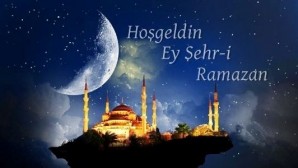 5.2.1. Ramazan Orucu ve Önemi
5. 2. 2. Ramazan ve Oruçla İlgili Kavramlar
5.2.3. Kültürümüzde Ramazan ve Oruç
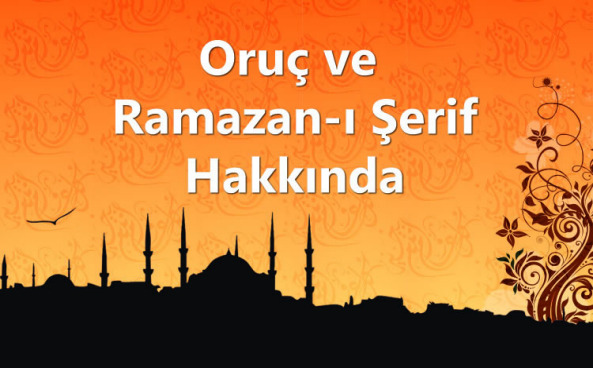 5.2.4. Bir Peygamber Tanıyorum: Hz. Davud (a.s.)
5.2.5. Bir Dua Tanıyorum: Rabbena Duaları ve Anlamı
Ünitemizi Değerlendirelim
5.2.4. Bir Peygamber Tanıyorum: Hz. Davud (a.s.)
Kazanım:   Hz. Davud’un (as) hayatını ana hatlarıyla bilir.
“dâvûdî ses”
Size neleri hatırlatmaktadır?
ANA HATLARIYLA HZ. DAVUD’UN (A.S) HAYATI
1
Talut’la Calut’un ordusu savaşıyor.
2
Hz. Davud Câlût’u öldürdü.
3
Hz. Davud (as) hükümdar oluyor.
Hz. Davud Zebur verildi. Ve İsrailoğulları’na peygamber olarak gönderildi.
4
5
Hz.Davud’a (a.s.) zırh yapmayı öğrendi.
Hz. Davud Hüküm verirken adaletten ayrılmadı.
6
Hz. Davud’un (as) bazı örnek yönleri
“Ey Davud! Biz seni yeryüzünde halife yaptık. O halde insanlar arasında hak ve adâletle hükmet. Heva ve hevese uyma, yoksa bu, seni Allah yolundan saptırır. Doğrusu Allah’ın yolundan sapanlara, hesap gününü unutmalarına karşılık çetin bir azap vardır.”
Sâd suresi, 26. ayet.
Ayette Hz. Davud’un hangi ahlaki özelliği vurgulanmıştır?
Hz. Davud (as)
"İnsanın yediğinin en güzeli kendi kazandığıdır. Allah'ın nebisi Davud kendi elinin emeğinden başkasını yemezdi" 
Hz. Muhammed (sav) 
(Buhari)
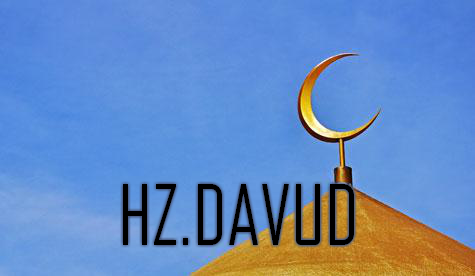 Peygamberimiz bu hadiste Hz. Davud’un hangi özelliğini vurgulamıştır?
“Ey Davud! Biz seni yeryüzünde halife yaptık. O halde insanlar arasında hak ve adâletle hükmet. Heva ve hevese uyma, yoksa bu, seni Allah yolundan saptırır. Doğrusu Allah’ın yolundan sapanlara, hesap gününü unutmalarına karşılık çetin bir azap vardır.”                                                                      Sâd suresi, 26. ayet.
Ayete göre doğru olanların yanına        yanlış       işaretini koyalım
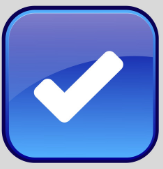 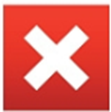 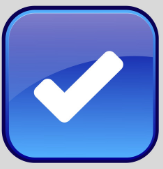 Allah Hz. Davud’a adaletle hükmetmesin emrediyor.
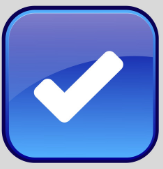 İnsan kendi heva ve hevesine uyarsa kötülük yapabilir.
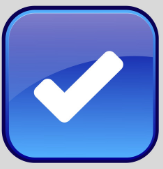 Adaletin çok önemli olduğu
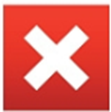 Hz. Davud zamanında adaletin kalmamıştır.
Hz. Davud (a.s.) ___________________ gönderilen bir peygamberdir.
2. Hz. Davu (as) _________________________ (a.s.) babasıdır.
3. ___________, Tevrat’tan sonra indirilen ilahi bir kitaptır. 
4. Savaşın sonunda “Allah’ın izniyle onları yendiler. Davud _________ öldürdü»
İsrailoğullarına
Hz. Süleyman’ın
Zebur
Câlût’u
Tanımdaki boşlukları dolduralım
Hz. Süleyman’ın
İsrailoğullarına
Zebur
Câlût’u
Hz. Davud’un (as) bazı örnek yönleri
1. Hz. Davud (a.s.) kendi el emeğiyle geçimini sağlardı.
2. Hz. Davud (a.s.) ibadete çok düşkündü.
3. Hz. Davud (a.s.) adaletle hükmederdi.
Hz. Davud (as) Oruç ve Namaz
“Allah’ın en çok hoşnut olduğu oruç, Davud’un orucudur. O, yılın yarısını oruçlu geçirirdi. Yüce Allah’ın en çok hoşnut olduğu namaz da Davud’un namazıdır. O, gecenin yarısını uyku ile geçirir, sonra kalkıp namaz kılar, sonra gecenin kalanında yine uyurdu.”
Hz. Muhammed (sav)
Peygamberimiz neden Hz. Davud’un oruç ve namazını övmüştür?
Ramazan ilgili verilen kelimeleri düzeltelim
KELİMELERİN ÜZERİNE TIKLAYINIZ
2
3
1
4
LSÜEYMAN
LUTTA
LUTCA
DVDUA
TALUT
CALUT
DAVUD
SÜLEYMAN
7
6
8
5
KÜMDARHÜ
GAMBERPEY
ZRHI
URBZE
ZIRH
HÜKÜMDAR
ZEBUR
PEYGAMBER
Cevaplar için gözlere tıklayınız
Verilen ifadelerin karşılığını bulalım
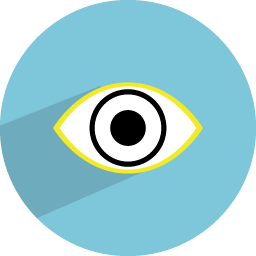 Calut
Hz. Dâvûd tarafından öldürülen ünlü savaşçı
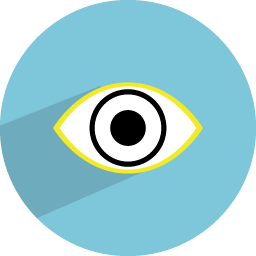 Hz. Süleyman
Hz. Davud’un oğlu olan peygamber
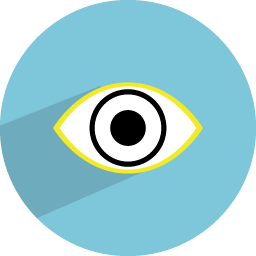 Hz. Davud (as) ne yaparak geçimini sağlardı
Zırh
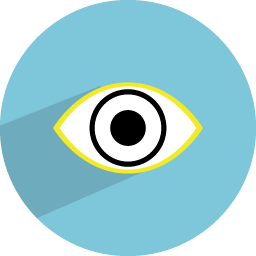 Hz. Davud’a verilen ilahi kitabın adı
Zebur
Doğru - yanlış
Doğru cevabı işaretleyelim
✔
1. Hz. Davud (a.s.) kendi el emeğiyle geçimini sağlardı.
D
Y
X
✔
2. Hz. Davud’a Suhuf    verilmiştir.
X
Zebur
X
✔
3. Hz. Davud (as) Talut’un ordusunda, Calut’a karşı 
savaştı ve onu yendi.
X
✔
4. Hz. Davud’a (a.s.) Tevrat verilmiştir.
Zebur
X
5. Hz. Davud (as) hükümdar peygamberdir.
✔
✔
X
6. Ramazan ayında camilerde veya evlerde bir kişinin Kur'an'ı okuması                                                        diğer insanların da takip etmesi ya da dinlemesine mukabele denir.
1. Bugün dilimizde “dâvûdî ses” deyimi bize Hz. Davud’un hangi yönünü hatırlatmaktadır?
Doğru cevabı tıklayınız
A
Hükümdar bir peygamber olmasını
X
B
X
Güzel Kur’an okuması
C
✔
Güzel sesiyle sabah akşam Yüce Allah’ı zikretmesini
D
Kuşların dilini bilmesinden dolayı
X
I. Hz. Süleyman’ın (as) babasıdır
II. Kur’an-ı Kerim’de geçen bir peygamberdir.
III. İnsanlar arasında adaletiyle  hükmetmiştir.
IV. Hükümdar olduğu için çalışmamıştır.
2. Hz. Davud (as) ile İlgili yukarıda verilen bilgilerden hangisi yanlıştır?
A
I
X
Doğru cevabı tıklayınız
B
X
II
C
III
X
D
✔
IV
Ramazan’ın başlamasıyla birlikte Müslümanlar bir araya gelip Kur’an okurlar. Kur’an’ı iyi okuyan kimselerin cemaate dönük olarak Kur’an okuması, cemaatin de okunan ayetleri Mushaf’tan takip eder. Bu Kur’an okuma günün her vaktinde olabilir. Hz. Peygamber de her yıl Ramazan ayında Cebrail’le (a.s.) yapardı. Müslümanlar, Hz. Peygamberle başlayan bu güzel uygulamayı o günden bugüne kadar devam ettirmektedirler.
3. Yukarıda anlatılan Ramazan geleneği hangisidir?
✔
A
Mukabele
Doğru cevabı tıklayınız
B
X
Diş Kirası
C
Mahya
X
D
Hırka-i şerif ziyareti
X
“Allah’ın en çok hoşnut olduğu oruç, Davud’un orucudur. O, bir gün oruç tutar, bir gün tutmazdı. Yüce Allah’ın en çok hoşnut olduğu namaz da Davud’un namazıdır. O, gecenin yarısını uyku ile geçirir, sonra kalkıp namaz kılar, sonra gecenin kalanında yine uyurdu.”                                              Hz. Muhammed (sav                                                                                                                    
4. Yukarıda  Hz. Davud  (as) ile ilgili verilen Peygamberimizin sözüne göre aşağıdakilerden hangisine ulaşılmaz?
A
Namaz ve oruç ibadeti Peygamberimizden öncede varmış
X
B
X
Peygamberimiz Hz. Davud’u bizlere örnek göstermiştir.
C
Hz. Davud sürekli oruç tutmuş
✔
D
Hz. Davud namaz ve oruç ibadetine öne vermiştir.
X